قسم التربة والموارد المائية :-	
مادة : أنتاج فاكهة ( المحاضرة الأولى)  د. منال زباري المياحي 
مشاكل ومعوقات القطاع الزراعي وسبل حلحلتها :-
 ***  واقع القطاع الزراعي في العراق : 
        لقد كان العراق خلال عقد الخمسينات والستينات من القرن الماضي يعد من البلدان الزراعية التي تتمتع بالاكتفاء الذاتي ، وتصدر المنتجات الفائضة عن الحاجة الى الخارج ، وقد كان العراق يمثل سلة الغذاء المتنوعة بالنسبة إلى دول الخليج العربي . أذ يحتل الإنتاج الزراعي في العراق أهمية كبيرة  تأتي من خلال ما يوفره  الإنتاج الزراعي بشقيه النباتي والحيواني من محاصيل متنوعة منها  الحبوب والفواكه والخضر واللحوم والألبان بأنواعها المختلفة ،اذ تعد المصدر الرئيس للسعرات الحرارية والبروتين الذي يعتمده الإنسان في غذاءه اليومي ولكافة الفئات العمرية بالإضافة لأهميته في توفير الملبس والمسكن ودخوله في اغلب الصناعات الغذائية والدوائية التي يكون الإنسان والحيوان بحاجة ماسة إليها خلال مراحل حياته  . ولكن هناك عدد من المعوقات التي عصفت بهذا القطاع الحيوي في العراق ولعل من ابرز هذه المعوقات نذكر منها.
* * * أبرز المعوقات في القطاع الزراعي :
1-  ان لتأثر العراق في التغيرات المناخية التي حدثت في(30 -40 ) سنة الماضية والمتمثلة في عدة خصائص للمناخ منها ارتفاع لمعدلات درجات الحرارة وشحه الإمطار وتزايد عدد مرات هبوب العواصف الترابية وطول فترات هبوبها  وغيرها من عناصر التي كان لها الأثر السلبي  المباشر في الإنتاج الزراعي سواء كان للمحاصيل البستانية او للمحاصيل الحقلية التي كانت تزرع في العراق ، اذ أدت هذه التغيرات في عناصر المناخ إلى انقراض الكثير من الأنواع النباتية التي كانت تزرع فيه،  ولم يتم تعويضها لحد يومنا هذا .
2- أدى فتح الحدود وغياب التعريفات الجمركية بعد عام 2003 إلى تدهور القطاع الزراعي بصورة كبيرة ، وذلك لان هذا القطاع كان محميا" من المنافسة الأجنبية ، فلما فتحت الحدود فان هذا القطاع قد تعرض إلى منافسة شديدة من حيث الكمية والنوعية والسعر اولا" ، وممارسة الدول المجاورة الى العراق سياسات الإغراق التي يقصد من ورائها السيطرة على السوق العراقية ثانيا" . مما قاد الى زيادة التدهور في القطاع الزراعي .
3- أدت سياسات الإصلاح الاقتصادي بعد عام 2003 وتحت ضغط شديد من المؤسسات الدولية الى ارتفاع كبير في المستوى العام للأسعار وخاصة بعد قرار الدولة برفع الدعم المقدم للمشتقات النفطية الأمر الذي أدى الى رفع تكاليف الإنتاج الزراعي وانعكاساتها بالتالي على اسعار المنتجات الزراعية وكان المستهلك هو الذي يدفع هذا العبىء الكبير .
4- ان الحروب الثلاثة التي دخلها النظام السابق اثرت بشكل كبير على القطاع الزراعي والاقتصاد العراقي عموما" ، وقد كان للحروب اثر كبير على القطاع الزراعي وخاصة في المناطق الجنوبية التي كانت ساحة للقتال والمعارك  ، فعلى اثرها اقتلعت الالاف من الاشجار وخاصة اشجار النخيل ، كما اثرت الالات والمعدات الثقيلة العسكرية التي استعملتها القوات الاجنبية في الاراضي الزراعية مما اصابها بالتلوث وخاصة بالمواد المشعة التي استخدمت على نطاق واسع خلال حرب الخليج . 
5- أدى غياب الارشاد الزراعي والتوجيه وجهل الكثير من الفلاحين وتمسكهم بالعادات والتقاليد الاجتماعية الى زيادة تدهور القطاع الزراعي  الامر الذي انعكس على انتاجية الدونم في الارض الزراعية وفي كلا شقيه النباتي والحيواني .
صورة جفاف الترب
6- إن ارتفاع أجور ونفقات العمل الزراعي المخصصة في خدمة بساتين الفاكهة  ، ونذكر على وجه الخصوص أهم محصول اقتصادي واستراتيجي في الوقت نفسه هو محصول نخلة التمر  وبالرغم من ظروف الحرب العراقية الايرانبة وتبعاتها التي صعقت الواقع الزراعي في كل البلاد ، الا ان  اشد دمار حدث في المحافظات الجنوبية من العراق خصوصا" البصرة واخذت ما أخذت من اجمل ثروة طبيعية خلقها الله وهي ثروة نخيل التمر وأروع اصنافه الزراعية مثل البرحي ، اصابع العروس ، الاشقر ، السكري ، الدهيني ، المكتوم ، الحلاوي ، الخضرواي، الساير ، البريم ، الديري ، الخستاوي ، الجبجاب ، وغيرها الكثير الكثير، التي لايوجد مثل طعمها ونكهتها وقيمتها العذائية في الدول المنتجة للنخيل في كل العالم وحتى دول الجوار والتي قد تمتلك بعض الأصناف من النخيل ألا ان جودتها لاتضاهي جودة التمور العراقية وخاصة تلك الاصناف التي تزرع قي قضاء شط العرب والفاو وابي الخصيب والمدينة والقرنة وغيرها من مناطق البصرة .

7- أدى غياب التخطيط وعدم وضوح الرؤيا والشفافية في تنفيذ قانون الاستثمار لسنة 2006 الى تلكوء عمل القطاع الزراعي الخاص وابتعاد الكثير من المستثمرين عن الاستثمار في القطاع الزراعي ، وازداد الأمور سوءا" عندما تتضارب الصلاحيات ما بين الحكومة المركزية والحكومات المحلية للمحافظات من جهة وبين المحافظات والوزارات المختصة من جهة اخرى .  

8- اثرت ظاهرة الاقتتال والعنف وعدم الاستقرار الأمني في عمل الكثير من مؤسسات والهيئات الحكومية ذات الشأن الزراعي ، وأثرت أيضا" بشكل كبير على أداء الفلاحين أنفسهم مما اضطرتهم الى الهجرة إلى مناطق أخرى حفاظا" على سلامتهم مما انعكس اثر ذلك بشكل كبير على الإنتاج الزراعي .
9- التداعيات السياسية في مجال الحصص المائية بين الدول المتشاطئه . ان هذه النقطة بالذات اخذت حصة الاسد في تاثيرها المباشر في تدهور القطاع الزراعي في كل محافظات القطر . اذ شهد الواقع الزراعي تهور كبير نتيجة لشحة المياه من جهة ولتملح المياه من جهة اخرى . فقد اثرت دخول مياه البزل الجانب الايرني الى الاراضي العراقي وكذلك غلق نهر الكارون وتحوير مجراه الى داخل الاراضي الايرانية سسبب في ارتفاع مستويات التملح في مياه شط العرب وكذلك شحة المياه في نهري دجلة والفرات من جهة اخرى ادى الى ارتفاع مياه الخليج ونزوحها الى شط العرب الامر الذي ادى حدوث ما حدث من دمار تكميلي لكل ما تبقى من زراعة وفي كل مناطق المحافظة . 
10- الوضع الاقتصادي للاصحاب البساتين ،ان نسبة عالية من سكان العراق يعانون من الوضع الاقتصادي المتردي مما جعلهم يعزفون عن مزاولة مهنة الزراعة في السنوات الاخيرة وتحديدا" نتيجة لاتفاع الملوحة في الا راضي ومياه الري وكذلك ارتفاع تكاليف الخدمة للمحاصيل الزراعية المختلفة سواء من تكريب او تلقيح اوتدلية الحاصل اومكافحة الامراض والحشرات وايضا" تكاليف الجني وتبعاته مما يشكل عئبى كبير على كهاهل المزارع مماجعله بمورور الوقت يبقي فقط على ما يكفي لسد حاجته العائلية .
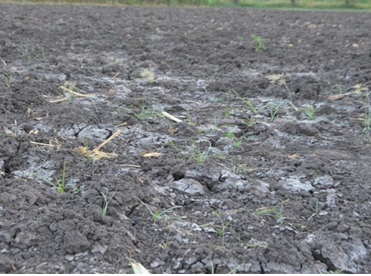 11- ظهور مشكلة التنقيب عن النفط في وإنشاء الآبار في المناطق الزراعية . برزت مشكلة أخرى في السنوات الخمس الأخيرة هي إنشاء العديد من الآبار النفطية في العديد من البساتين في المناطق الزراعية في كل محافظات القطر وخاصة في محافظة البصرة ففي قضاء المدينة قد تم مشاهدة بعض تلك المواقع التي تيم فيها التنقيب حاليا" في أراضي القضاء ، ومن جراء ذلك فقد لوحظ عزوف العديد من أصحاب البساتين عن متابعة أراضيهم وبساتينهم التي تعد حاليا" صغيرة من حيث المساحات المزروعة فعلا" وان النسبة الكبيرة منها فقد أدركها الإهمال منذ زمن ، ومن جهة أخرى فان ما يزرع اليوم في هذه البساتين فقط ما يكفي لسد الاحتياج العائلي فقط وليس للحصول على المردود الاقتصادي منها نتيجة للاسبباب التي تم ذكرها سابقا" إضافة انه حاليا" يجد المزارع بأنه لاجدوى من إنفاق المال على الأرض ثم تذهب في مجال التعويض من قبل الدولة في حالة شمولها في المواقع التي يمكن إنشاء حقول الآبار النفطية عليها .
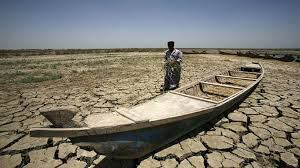 * المشاكل والمعوقات التي تواجه إعادة تأهيل الأراضي الزراعية : - 
1 – وجود المخلفات الحربية التي تعود إلى الحرب العراقية الإيرانية والمتمثلة بالسواتر الترابية وخصوصا ً على ضفاف نهر شط العرب والتي لا تزال ماثلة للعيان في الوقت الحاضر .
2 – هجرة الكثير من سكان مناطق الأراضي الزراعية خلال فترة الحرب العراقية – الإيرانية وعدم عودتهم لحد الآن وذلك لحصولهم على فرص عمل أخرى أو وظائف معينة غير الزراعة  ، الأمر الذي نشأ عنه قلة الأيدي العاملة في القطاع الزراعي .
3– انتشار ظاهرة التوسع العمراني على حساب الأراضي الزراعية وخصوصا ً بعد سقوط النظام البائد عام (  2003  ) وذلك بسبب ارتفاع دخل الفرد وزيادة نسب العرض لأسعار الأراضي واستخدامها لأغراض سكنية .
4 – انتشار ظاهرة الملوحة في الترب والمياه الأمر الذي أدى إلى عدم ممارسة الزراعة فيها وعزوف الفلاحين عن زراعتها .
5 – انتشار الأعشاب النهرية كالقصب والبردي والشمبلان في معظم الأنهار مما أدى إلى إعاقة حركة مياه المد والجزر التي يعتمد عليها بشكل رئيسي في عملية ري بساتين الفاكهة  
6 – عدم تنظيف أو تطهير نهر شط العرب منذ عام 1980 سبب مشكلة عدم وصول المياه بصورة صحيحة خلال عمليتي المد والجزر وجعل جريانها بطيئا ً الأمر الذي ترتب عليه عدم دخول المياه إلى الأنهار الرئيسية والفرعية.
7 – ارتفاع أسعار المستلزمات والآلات الزراعية في السوق المحلية وعدم وجود أسواق لتصريف الإنتاج فضلا ً عن الارتفاع في تكاليف جني الثمار وخصوصا ً ( النخيل ) بما لا يتناسب والمردود المالي، مما سبب إهمالها وعدم العناية فيها .
8- زيادة نسبة الفاقد من المنتج الزراعي نتيجة سوء التداول وعدم توافر العبوات المناسبة وأسلوب النقل.
المقترحات والحلول لتلك المعوقات  : 
1 –إزالة كافة المخلفات الحربية والسواتر وتسوية الأراضي من قبل الدوائر المختصة لأن تكاليف ذلك تكون باهظة على كاهل المزارعين .
2 – توفير الخدمات ( المياه – والطاقة الكهربائية  ) وخدمات أخرى تكون عاملا ً مشجعا ً على عودة المزارعين لأراضيهم والعمل فيها  مجددا".
3 – تدخل الدولة بصورة مباشرة في الحد من مشكلة التوسع العمراني وتجريف الأراضي وقطع أشجار النخيل وبعض الانواع الزراعية الاخرى والتي تنجح زراعتها في الوقت الراهن . وذلك من خلال إصدار بعض النصوص  قانونية  التي ربما تكون رادعة لبعض أصحاب الأراضي الزراعية من أجل المحافظة على ماتبقى من بيئة طبيعية  والتي  يشكل مصدرا ً أساسيا ً للحياة ألا وهو الغذاء سواء كان للإنسان ام للحيوان .
4- تبني الدولة سياسة سعرية واضحة وشفافة تستطيع من خلالها المحافظة عاى العرض والطلب وتحقيق التوازن في السوق المحلية .  
5 – إيجاد أفضل السبل لمعالجة ملوحة المياه وذلك من خلال إنشاء محطات تحلية عملاقة مماثلة لما هي عليه في دول الخليج العربي . فضلا ً عن استصلاح الترب المتأثرة بالملوحة .
6 – التطهير الكامل لنهري دجلة والفرات و كافة فروعهما المنتشرة في العراق وكذلك نهر شط العرب وفقا ً للضوابط والتقنيات الفنية العالية الجودة . ويفضل إنشاء دائرة خاصة تتحمل كافة المسؤولية عن هذا المشروع .
7 – تقديم الدعم للفلاحين من خلال تقديم السلف والقروض من قبل الدولة .
8 – تقوم الدوائر ذات العلاقة بتوفير المستلزمات  المتمثلة في البذور المحسنة والمبيدات والأسمدة  والآلات الزراعية للفلاحين وبأسعار مدعومة من قبل الدولة .
9 – تعزيز دور الإرشاد الزراعي من خلال إعداد حملات توعية من أجل تثقيف المزارعين وتعليمهم على كيفية استخدام الوسائل والتقنيات الحديثة في الزراعة ، فضلا ً عن تشجيعهم على استخدام طريقة الإكثار لأشجار الفاكهة عن طريق  زراعة الأنسجة الحديثة بالنسبة للنخيل وبقية الأنواع الأشجار الفاكهة التي تنجح زراعتها في المنطقة .
10 – تشجيع الاستثمارات الزراعية من خلال القروض والمنح والاستعانة بالخبرات المحلية أولا ً ثم استخدام الاستثمارات الأجنبية بعلاقة متوازنة لا تفقد الفلاحين سيادتهم على الأرض . كما يجب على الحكومة المحلية والمركزية المبادرة في تسهيل الأمر إمام  الاستثمارات الزراعية من خلال توفير الأمن والاستقرار قدر الإمكان للشركات الاستثمارية وكذلك أطلاق  القروض والمنح لها لتؤدي دورها على اكمل وجه .
11 – إيجاد منافذ تسويق حكومية أو مختلطة أو قطاع خاص للمنتجات الزراعية عامة والتمور والفاكهة  بشكل خاص .
12- أتباع استراتيجية علمية للبحوث الزراعية طويلة المدى تشمل جميع جوانب الانتاج الزراعي والتسويقي وتمويله وتوفير الكوادر العلمية .